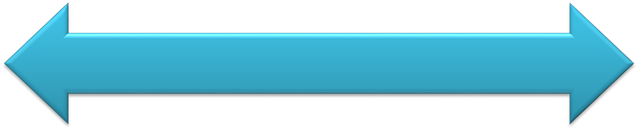 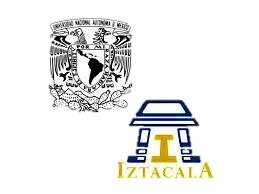 UNIVERSIDAD NACIONAL AUTÓNOMA DE MÉXICO
FACULTAD DE ESTUDIOS SUPERIORES IZTACALA
CARRERA DE MÉDICO CIRUJANO
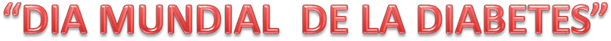 6ª JORNADA INTEGRAL DE SALUD
Miércoles 14 de noviembre de 2018.
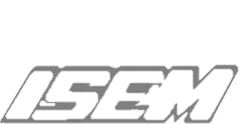 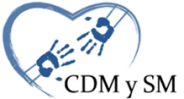 PROGRAMA “DÍA MUNDIAL DE LA DIABETES”
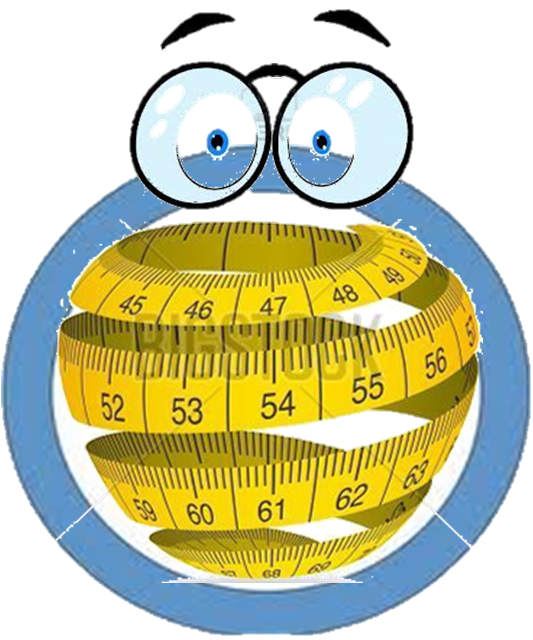 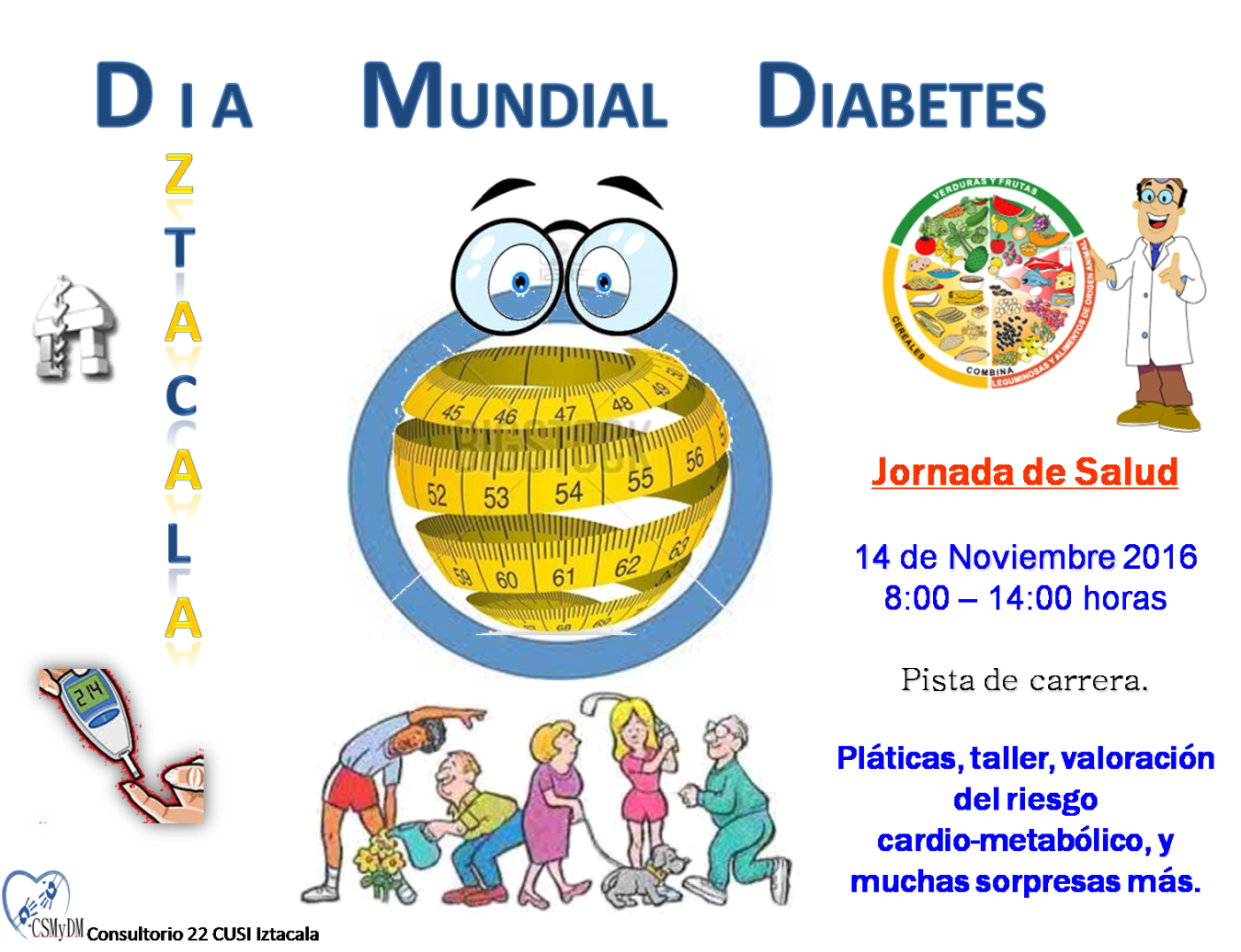 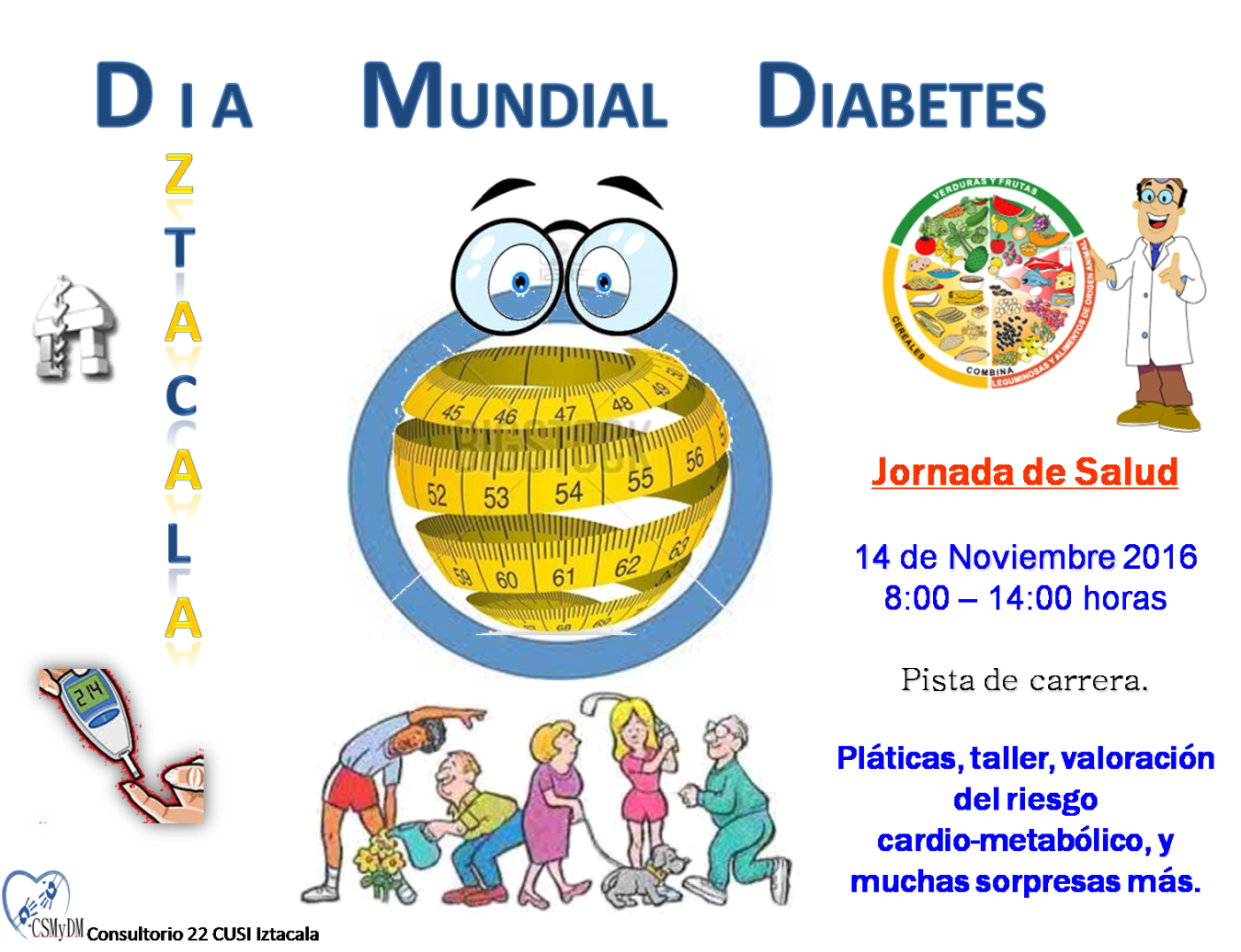 ¡¡TE ESPERAMOS!!
DE SER POSIBLE ACUDIR EN AYUNO (se sugiere traer lunch).
Coordinadores: Mtra. Ma. Araceli  Álvarez Gasca, Lic. Sandra Alán Guzmán, Dra. Georgina  Eugenia Bazán Riverón, Dra. Ma. Maricela Campos Solórzano, MPSS  Guillot Castillo Saúl Yair, Hernández García Blanca Isela, Ramírez Andrade Mónica Cecilia, Torres Plata Carolina Gisell
Dirigido a: Alumnos, profesores y población en general.
Organiza: Jefatura de la Carrera de Medico Cirujano, Clínica de Diabetes y Síndrome Metabólico(Inf.CUSI consultorio 22)
Organiza: Jefatura de la Carrera de Medico Cirujano, Clínica de Diabetes y Síndrome Metabólico
Dirigido a: alumnos, profesores y población en general.
¡¡NO FALTES!!